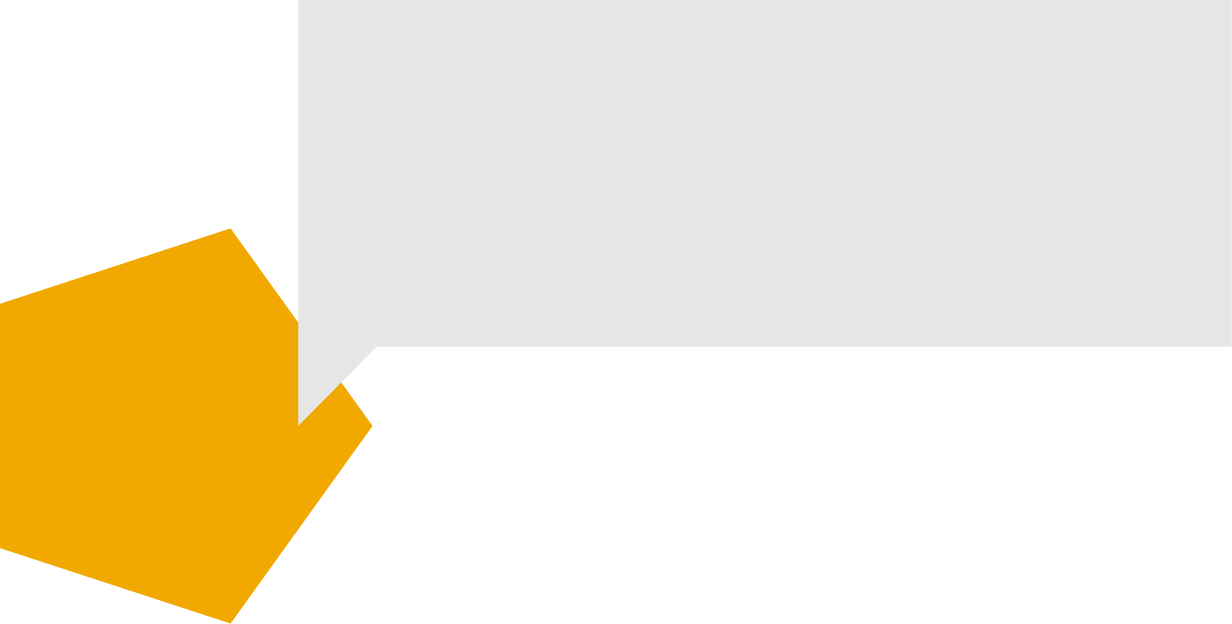 Recuerda ir a las jornadas de puertas abiertas.
MÉZCLATE CONMIGO  Taller sobre escolarización inclusiva para familias
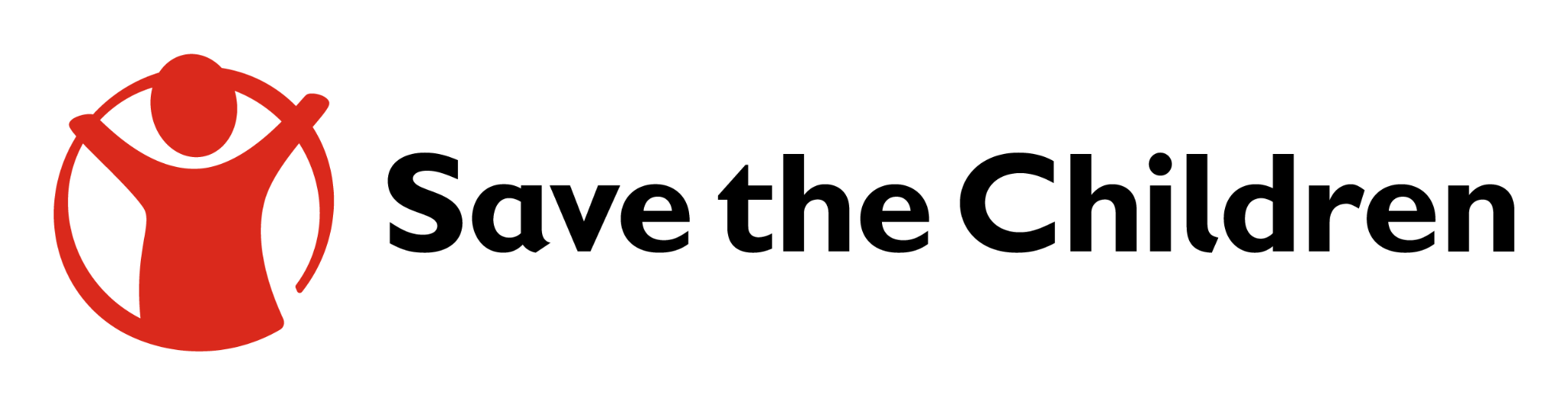